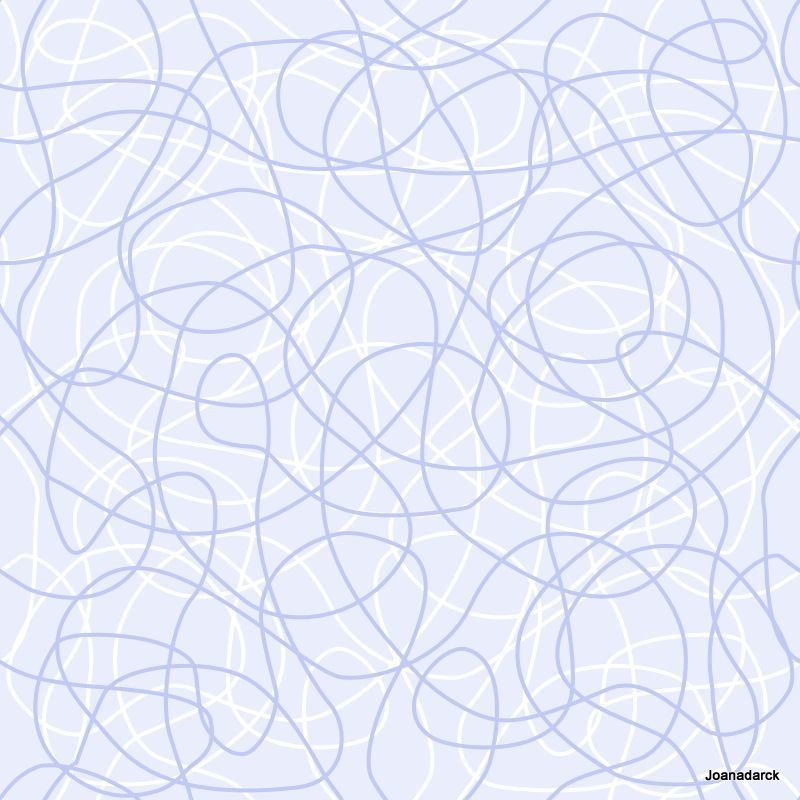 EVALUAR PARA CONOCER EXAMINAR PARA EXCLUIR								JUAN MANUEL ÁLVAREZ MÉNDEZ
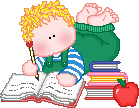 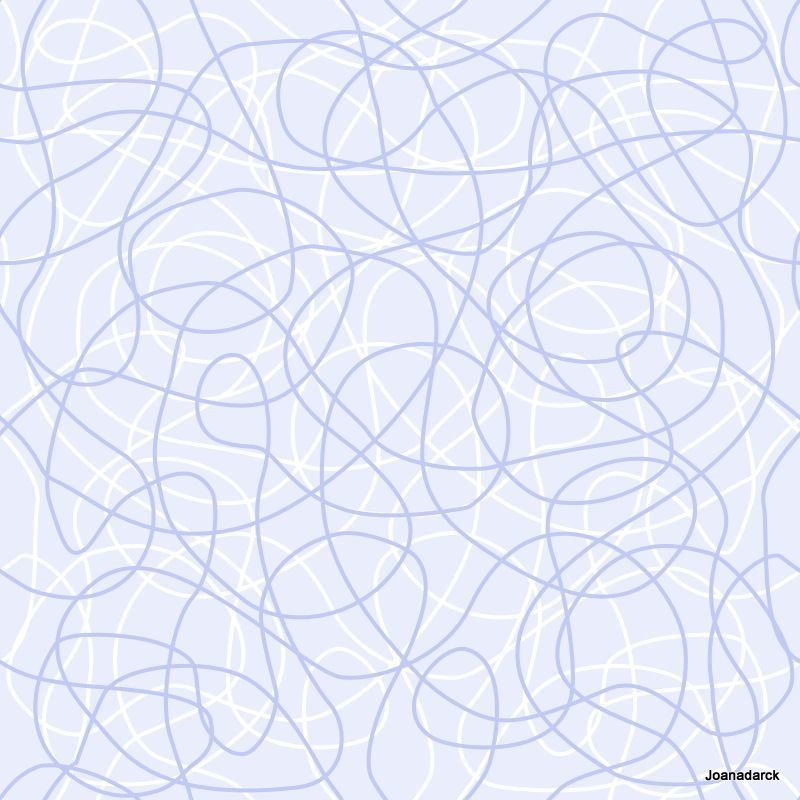 El campo semántico de la evaluación. Más allá de lasdefiniciones
1. Delimitación conceptual
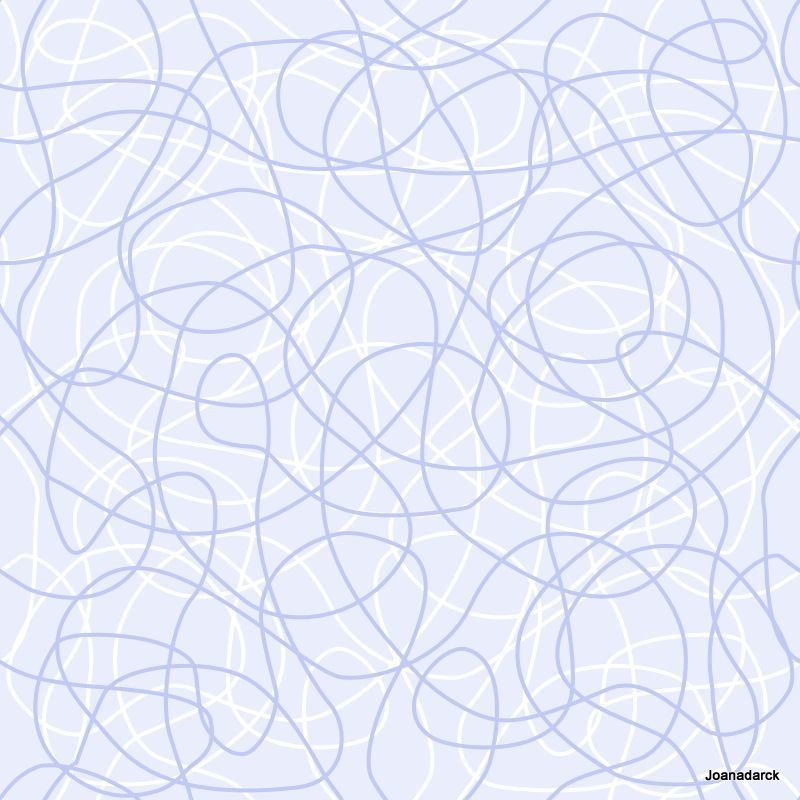 Cada uno conceptualiza e interpreta este término con significados distintos:
La relación entre ambos conceptos (calidad y evaluación) es estrecha y, en la práctica docente, difícilmente pueda darse la una sin la otra.

Paradójicamente, la evaluación tiene que ver con actividades de calificar, medir, corregir, clasificar, certificar, examinar, pasar test, pero no se confunde con ellas
Son actividades que desempeñan un papel funcional e instrumental

 Respecto a ellas, la evaluación las trasciende. Justo donde ellas no alcanzan, empieza la evaluación educativa. Para que ella se dé, es necesario la presencia de sujetos.
En el ámbito educativo debe entenderse la evaluación como actividad crítica de aprendizaje, porque se asume que la evaluación es aprendizaje en el sentido que por ella adquirimos conocimiento

El alumno aprende  a partir de la propia evaluación y de la corrección, de la información contrastada que le ofrece el profesor, que será siempre crítica y argumentada, pero nunca descalificadora ni penalizadora

Sólo cuando aseguramos el aprendizaje podremos asegurar la evaluación, la buena evaluación que forma, convertida ella misma en medio de aprendizaje y en expresión de saberes

Consciente de que el fracaso escolar está ahí el profesor que actúa cabal y razonablemente en favor de quien aprende, trabaja con el ánimo de superarlo
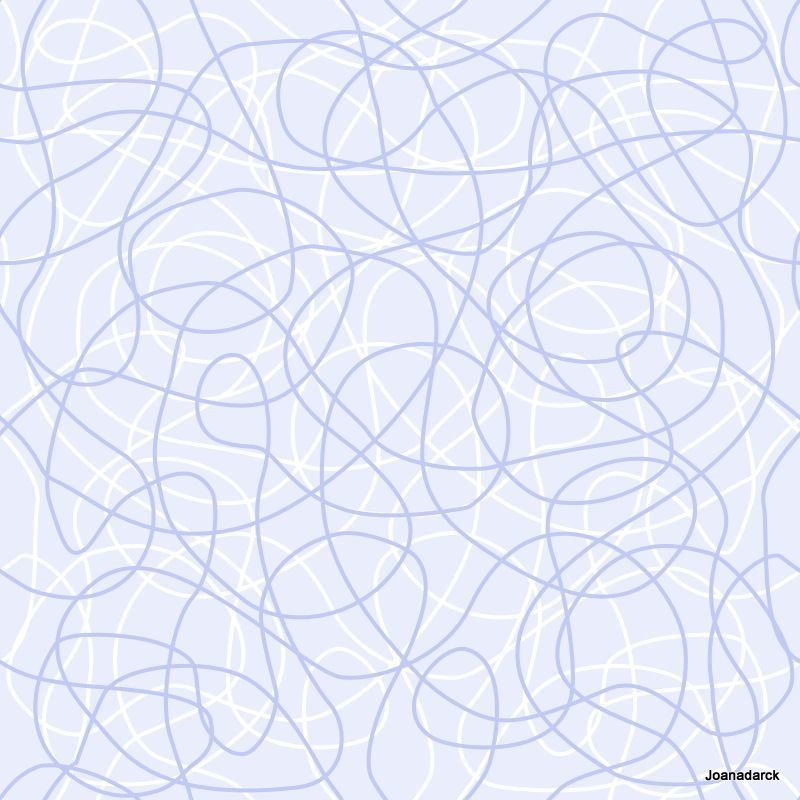 2. Caracterización global de la evaluación
3.-Ejercicio Transparente: 
Los criterios de valoración y de corrección han de ser explícitos, públicos y publicados, y negociados
3.-Ejercicio Transparente: 
Los criterios de valoración y de corrección han de ser explícitos, públicos y publicados, y negociados entre el profesor y los alumnos
3.-Ejercicio Transparente: 
Los criterios de valoración y de corrección han de ser explícitos, públicos y publicados, y negociados
1.- Democrática: Participación de todos los sujetos que se evalúan, no como espectadores, si no que participan en las decisiones que se adoptan.
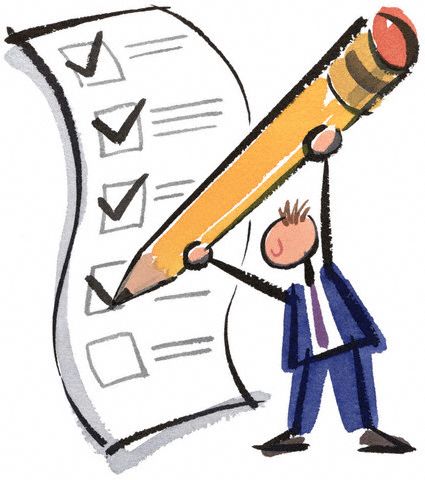 3.-Ejercicio Transparente: 
Los criterios de valoración y de corrección han de ser explícitos, públicos y publicados, y negociados
4.-La evaluación forma parte de un continuum: 
Debe ser procesual, continua, integrada en el curriculum y, con él, en el aprendizaje. No son tareas discretas, discontinuas, aisladas, insignificantes en su aislamiento. Evaluar sólo al final, bien por unidad de tiempo o de contenido, es llegar tarde para asegurar el aprendizaje continuo y oportuno.
2.-Evaluacion formativa: 
Tiene que estar continuamente al servicio de la práctica para mejorarla y al servicio de quienes participan en la misma. se negocia todo aunque . No se trata de ceder ante los alumnos, sino de trabajar con ellos y en su beneficio, que terminará siendo aprendizaje.
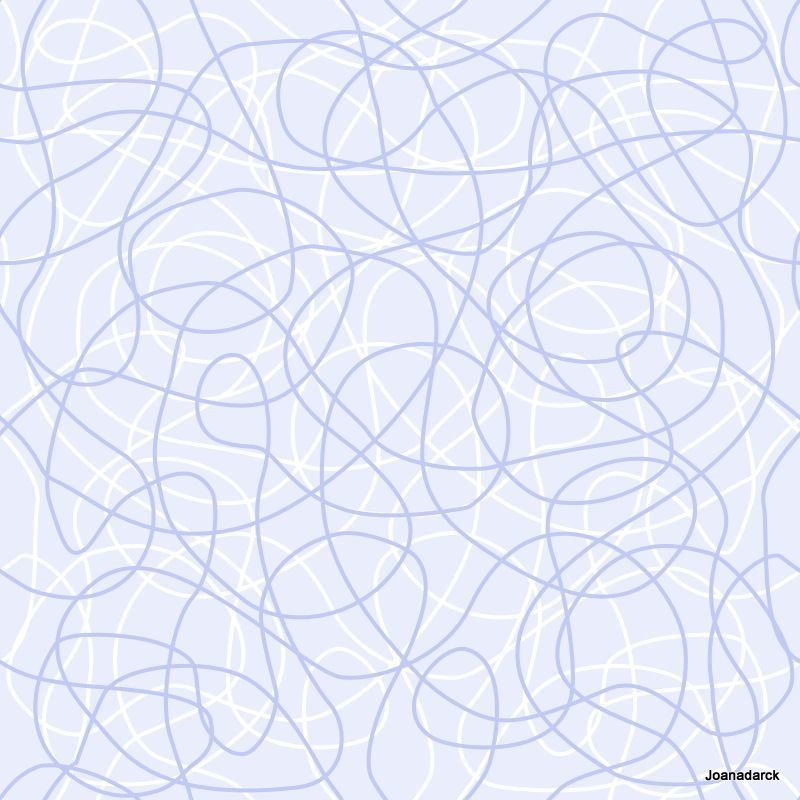 Una de las formas en las que pueden participar quienes aprenden, es aplicando técnicas de triangulación
PROFESOR
Alumno 
(autoevalúa)
Compañeros 
(coevalúan)
La responsabilidad del profesor está en garantizar que aquello que los alumnos estudian, leen y aprenden merece la pena que sea objeto de aprendizaje. La de los alumnos, consiste en tomar conciencia de que ellos son los responsables máximos de su propio aprendizaje, como ejercicio de voluntad que es.
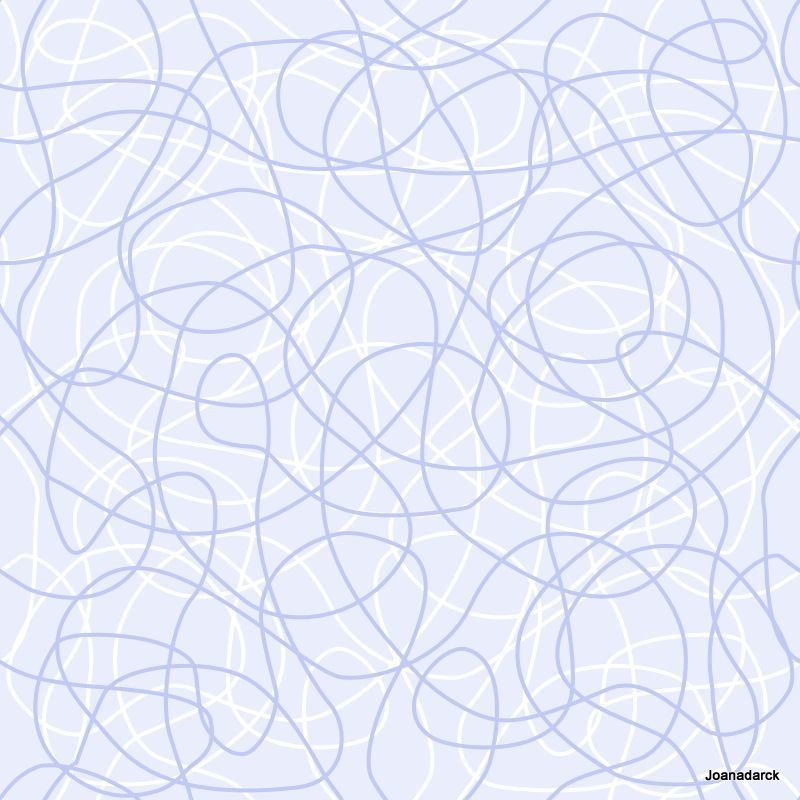 3. La importancia del contexto de elaboración
En el campo de la evaluación, muchos de los conceptos que la expresan surgieron en los años sesenta y setenta en contextos ideológicos muy conservadores en los que primaba la preocupación por soluciones técnicas que garantizaban respuestas eficaces para la selección ante el aumento de la escolarización.
Separados de los contextos socioculturales, los términos parecen sobrevivir a su historia y viven ajenos a ella, por más que el mismo momento histórico en el que surgen les dio una significación intencionada y una funcionalidad específica. Evaluación formativa, sumativa; criterial, normativa; evaluación por tests, son algunos de los ejemplos que sobreviven atemporalmente
“ Si de la evaluación hacemos un ejercicio continuo, no hay razón para el fracaso, pues siempre llegaremos a tiempo para actuar e intervenir inteligentemente en el momento oportuno, cuando el sujeto necesita nuestra orientación y nuestra ayuda para evitar que cualquier fallo detectado se convierta en definitivo
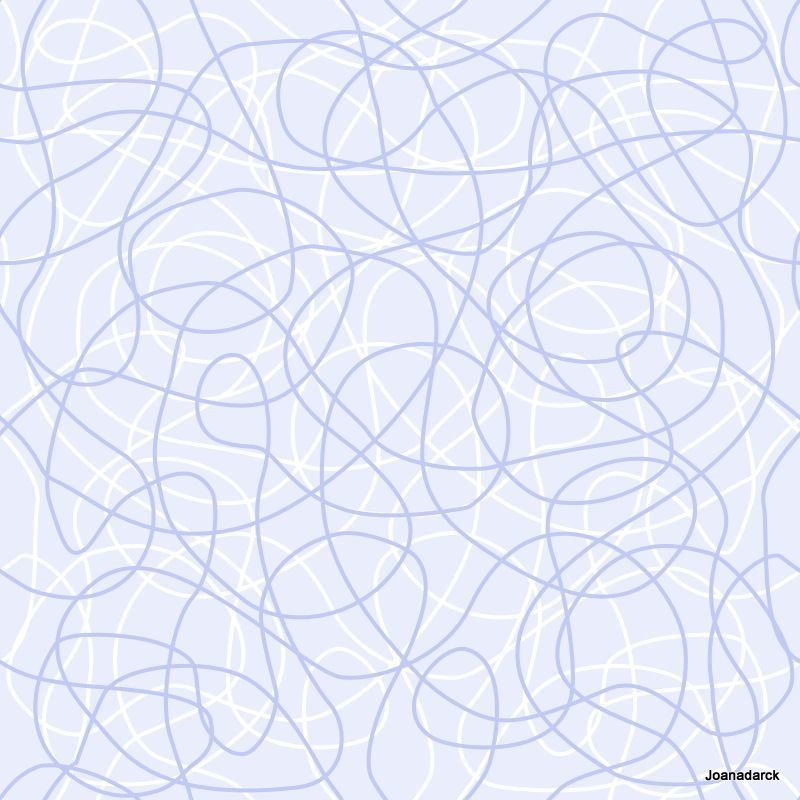 4. Dualidades en torno a la evaluación
Todas tienen que ver con la evaluación y el campo que abarca. Simbolizan modos distintos de situarse ante la evaluación y lo que significa. Paradigmáticamente representan ideologías distintas
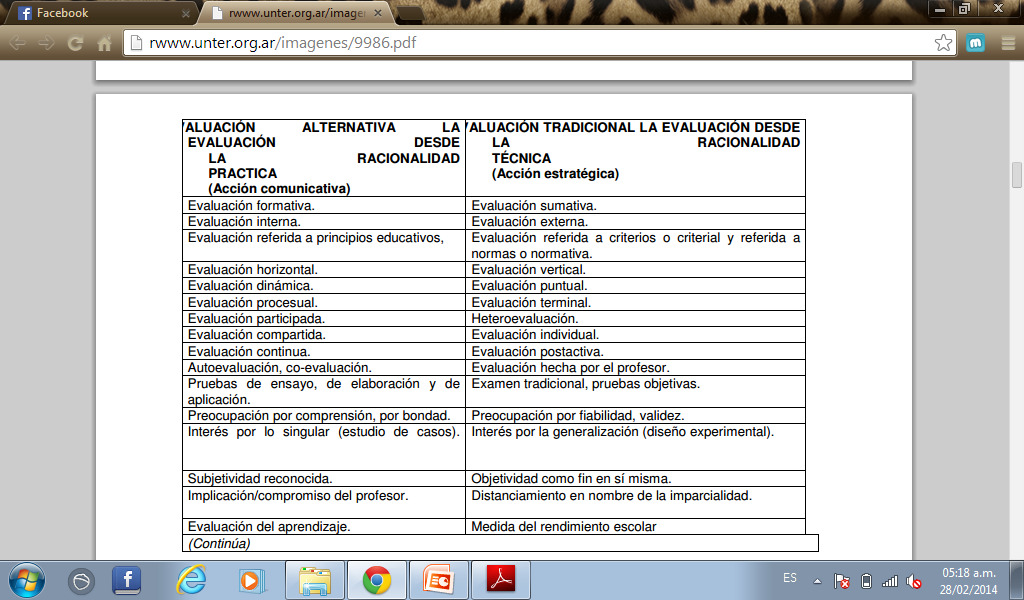 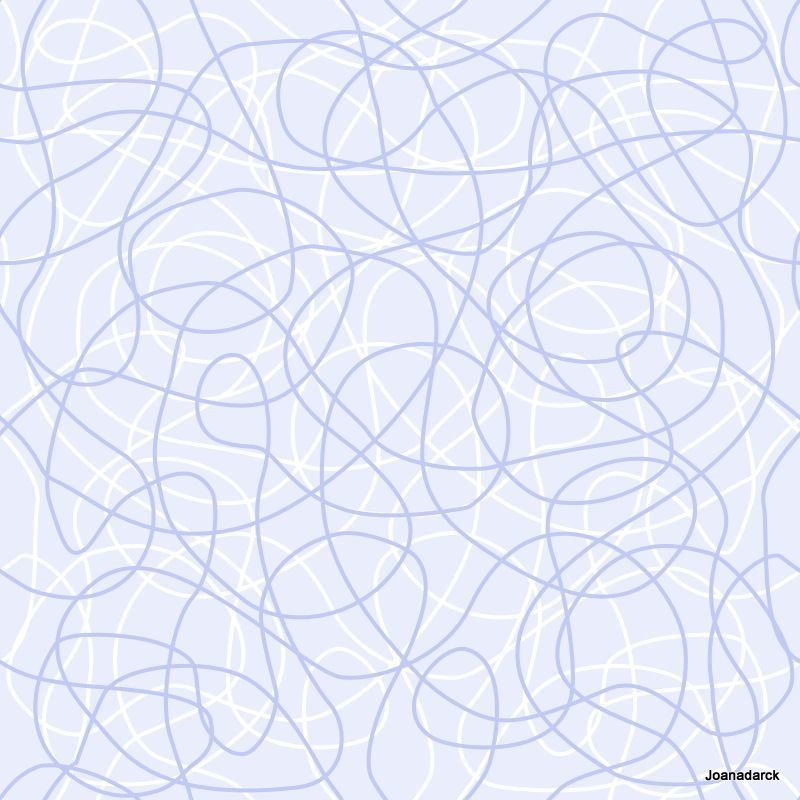 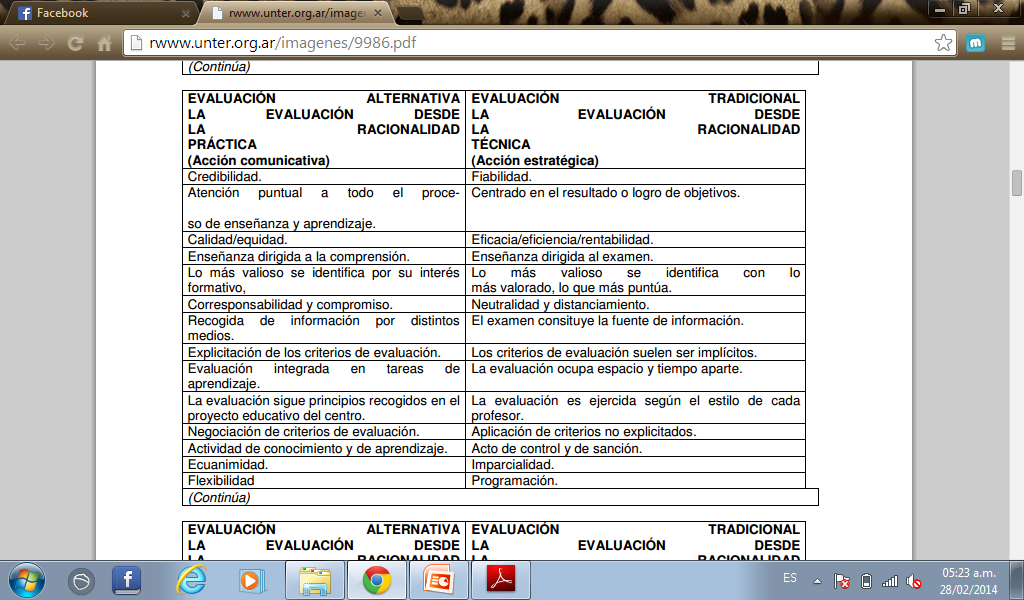 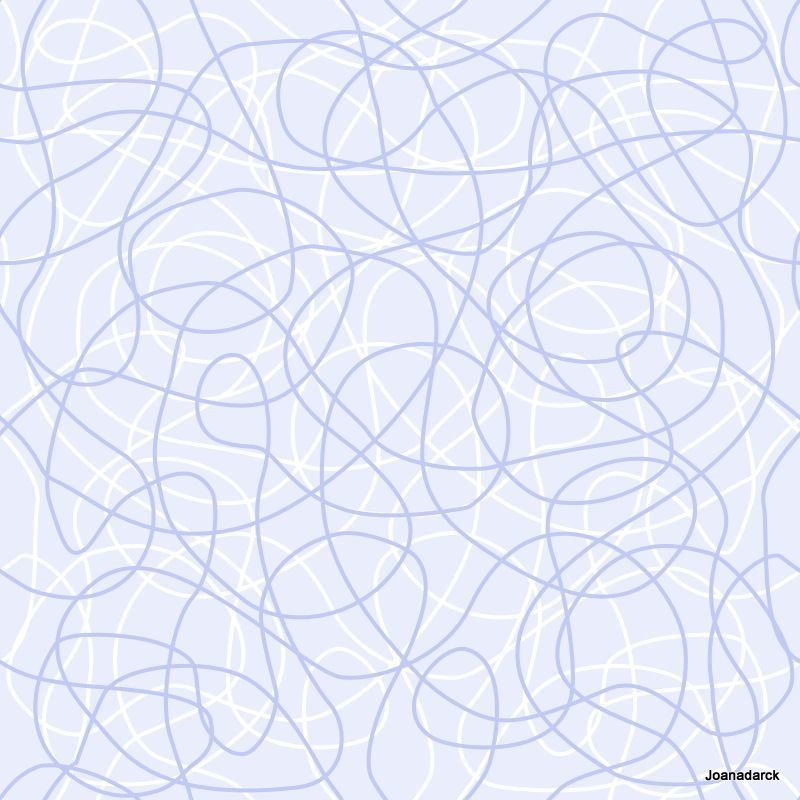 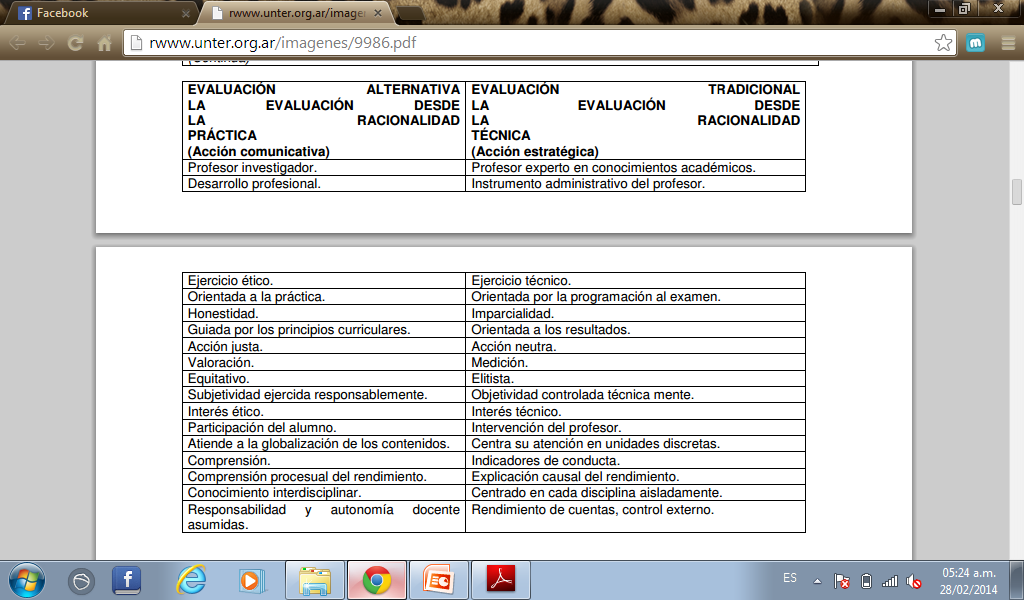 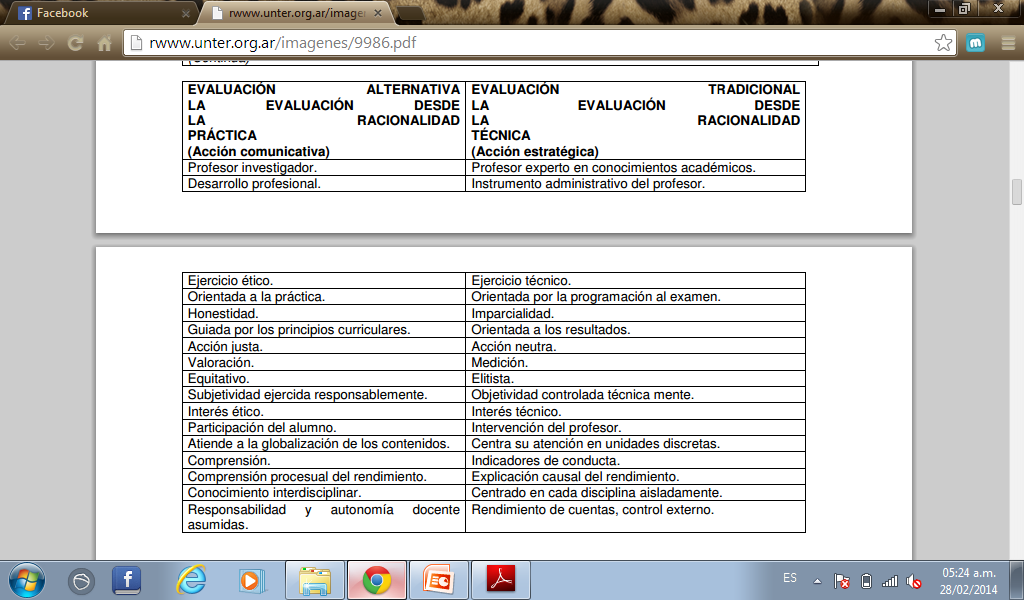 La primera columna está más próxima a la racionalidad práctica e invita a modos críticos y reflexivos de actuar.
La segunda, está más próxima a la racionalidad técnica y tiende a mantener el statu quo. Ideas progresistas en la primera columna; conservadoras en la segunda. Son visiones enfrentadas que deben llevar a compromisos con prácticas de evaluación diferenciadas.
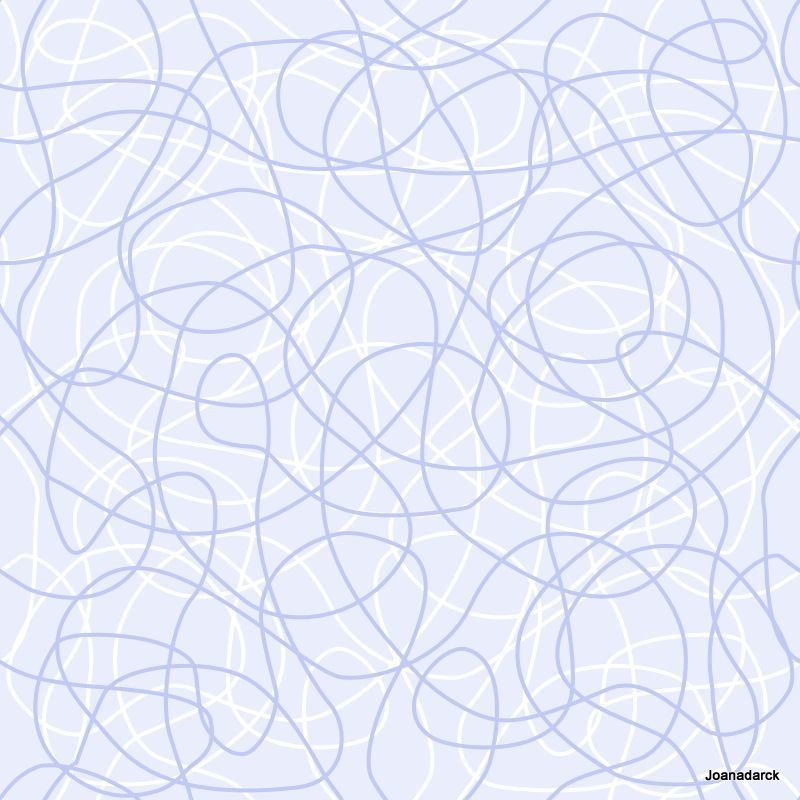 5. Conceptos nuevos, funciones viejas: La complicación de las prácticas de evaluación
En la educación evaluamos –deberíamos evaluar- para conocer.

Parte de la confusión que se produce en la evaluación del rendimiento de los alumnos se debe a la mezcla de funciones que se asignan a la evaluación educativa.

Es evidente que desempeña muchas y muy variadas, más de las que formalmente se le reconocen: formación, selección, certificación, ejercicio de autoridad, mejora de la práctica docente; funciones relacionadas con la motivación y la orientación; funciones administrativas, académicas de promoción o de recuperación; de información y de retroalimentación, de control. Aumentan en cantidad en la misma proporción en que pierden en transparencia.
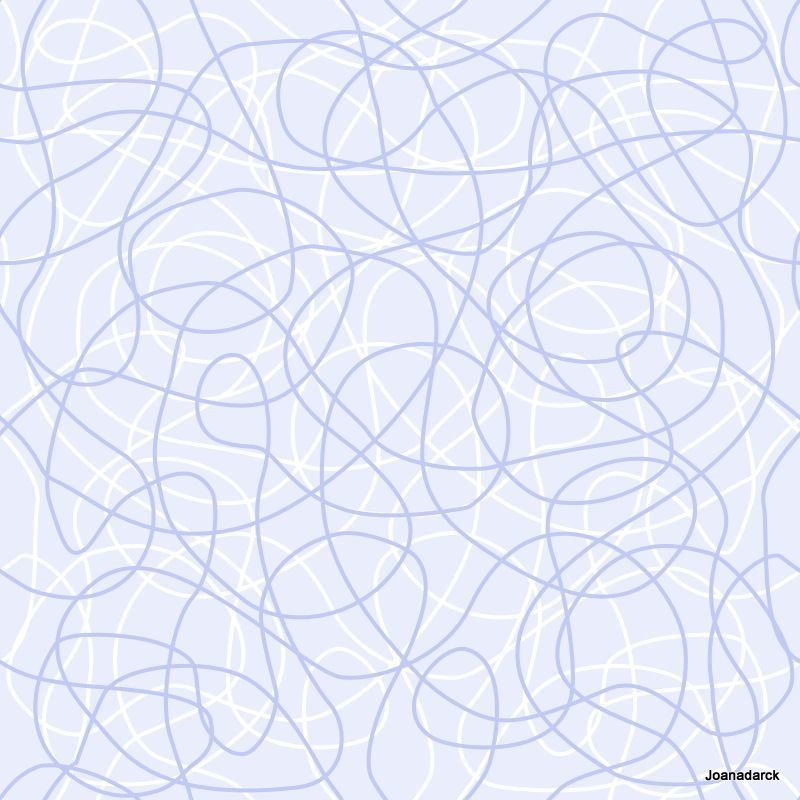 Se reconoce la multiplicidad de funciones que cada vez más se añade a la tarea docente, según aumenta el tiempo que los alumnos pasan en los centros. Sucede igual respecto a lo relacionado con la evaluación. Ya no sólo es la evaluación de alumnos la que entra en juego sino la de profesores y la del centro.

Surgen conceptos nuevos que pretenden explicar y atender a todos los frentes que se abren. Aparecen funciones que se van añadiendo a las tradicionales, reducidas a la puntuación o calificación y con fuerte tendencia al interés por los datos sumativos o terminales, complicando el campo no siempre de un modo justificado.
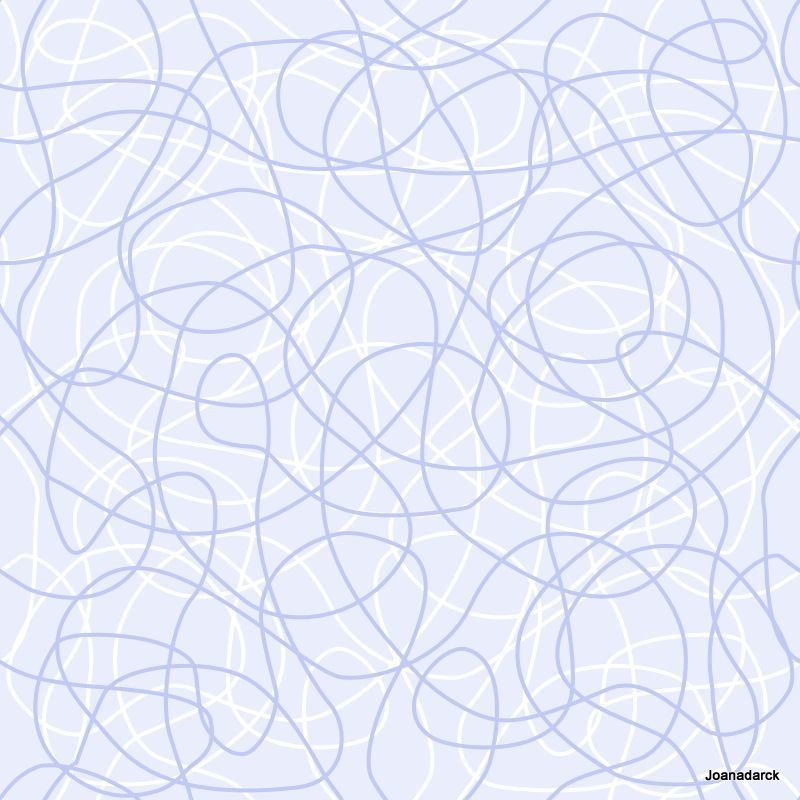 6. Necesidad de evaluar la introducción de conceptos nuevos
Evitaríamos, por una parte, crear palabras nuevas para explicar conceptos que ya cuentan con una tradición y una terminología asentadas; por otra, dispondríamos de un marco de referencia para conocer el valor que encierran los nuevos conceptos, el rendimiento de lo que aportan respecto a los que ya conocemos y la utilidad de los mismos. 


Evitaríamos así la precipitación, si no ligereza, con la que se introducen conceptos nuevos que ocultan o “distraen” la misma realidad que quieren transformar.
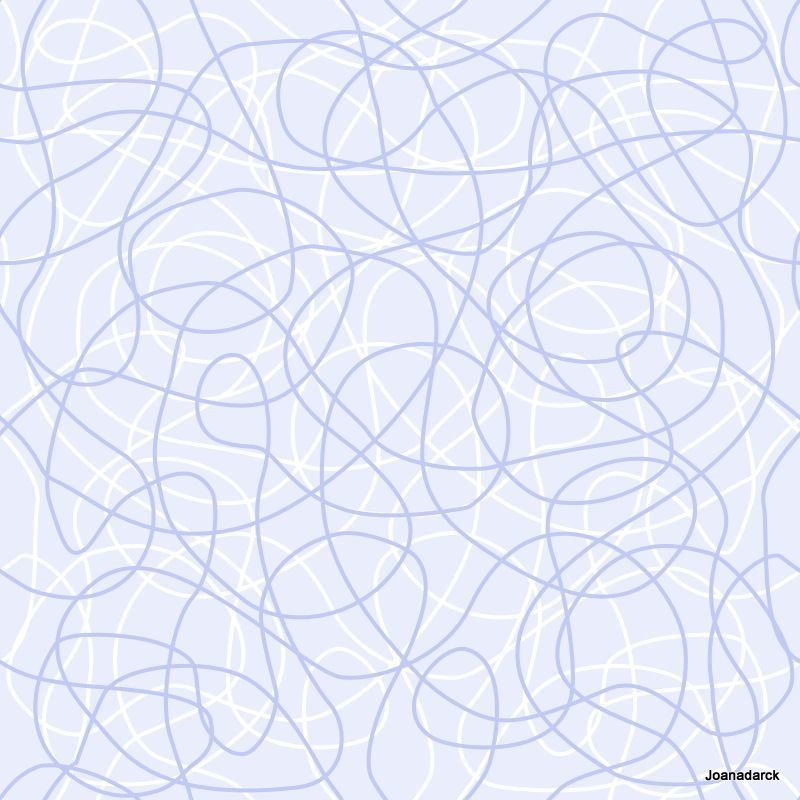 Es evidente que, no sólo con proclamar o decretar los cambios, éstos actúan como tales transformando los centros escolares. Conviene primero conocer los contenidos que conllevan las proclamas. Para convertir algo en lo que se anuncia no basta con añadir oponer la etiqueta, cualquiera que sea, sino que debe hacerse en virtud del contenido de las ideas que encierran las nuevas propuestas y de los argumentos en que se
sostienen
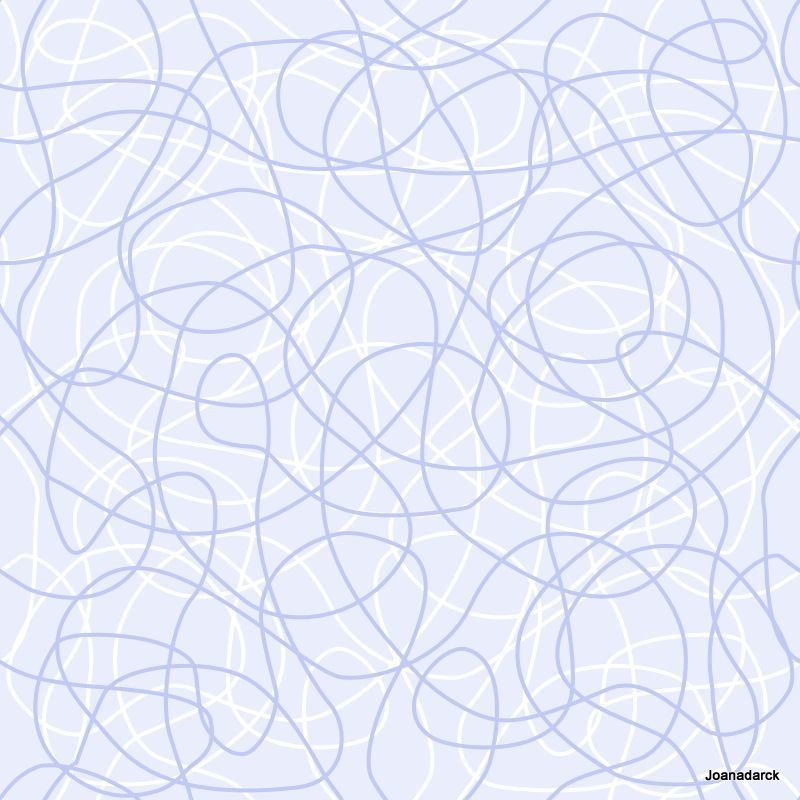 Naturaleza y sentido de la evaluaciOn en educaciOn
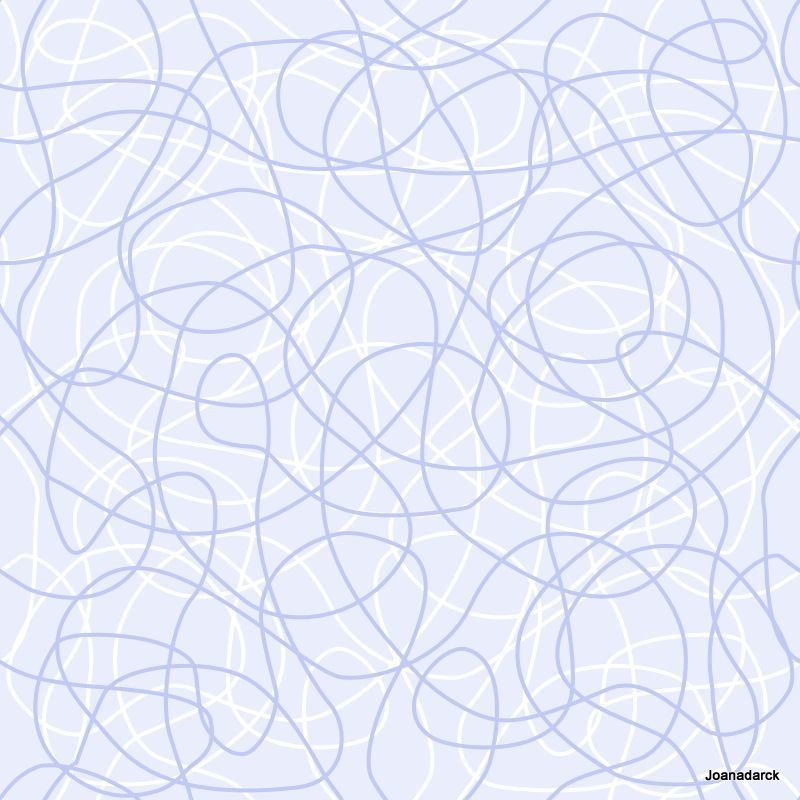 1. Conocimiento y evaluación: Las relaciones necesarias
Las urgencias llevan con demasiada frecuencia a preguntar: cómo hacerla, antes de averiguar o de reflexionar sobre el porqué y el para qué de la misma.

Las respuestas a estos interrogantes remiten al sentido que tenga o que demos al conocimiento y la actitud que, como docentes, adoptemos ante el mismo.

 Refiriéndonos al conocimiento, la evaluación la convertimos en una herramienta instrumental que sirve para todo, aunque realmente valga para muy poco en el campo de la formación integral de las personas que aprenden.
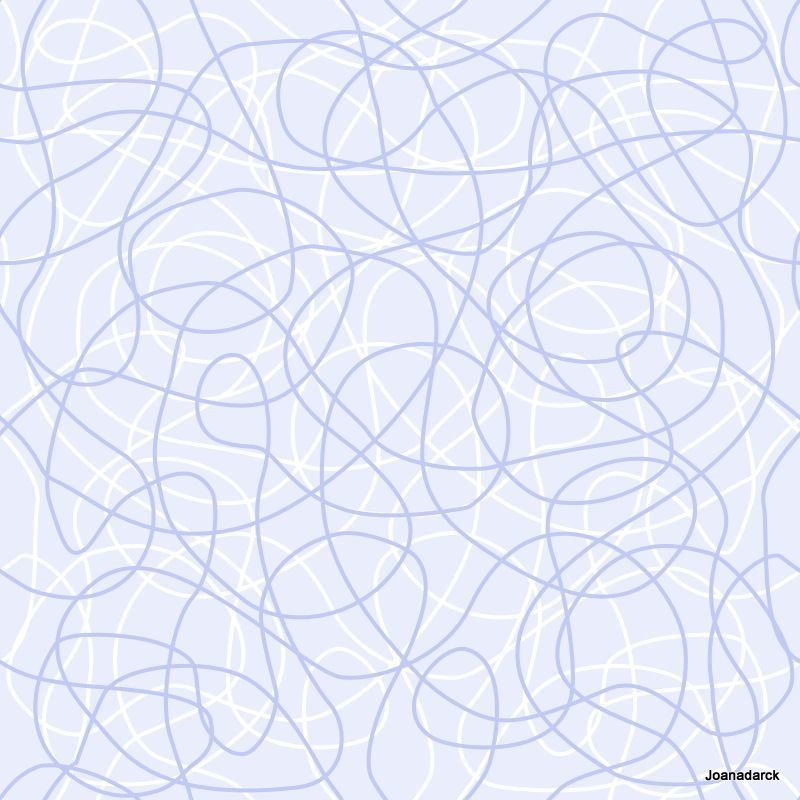 LA EVALUACION COMO ACTIVIDADE CRITICA DE L CONOCIMIENTO
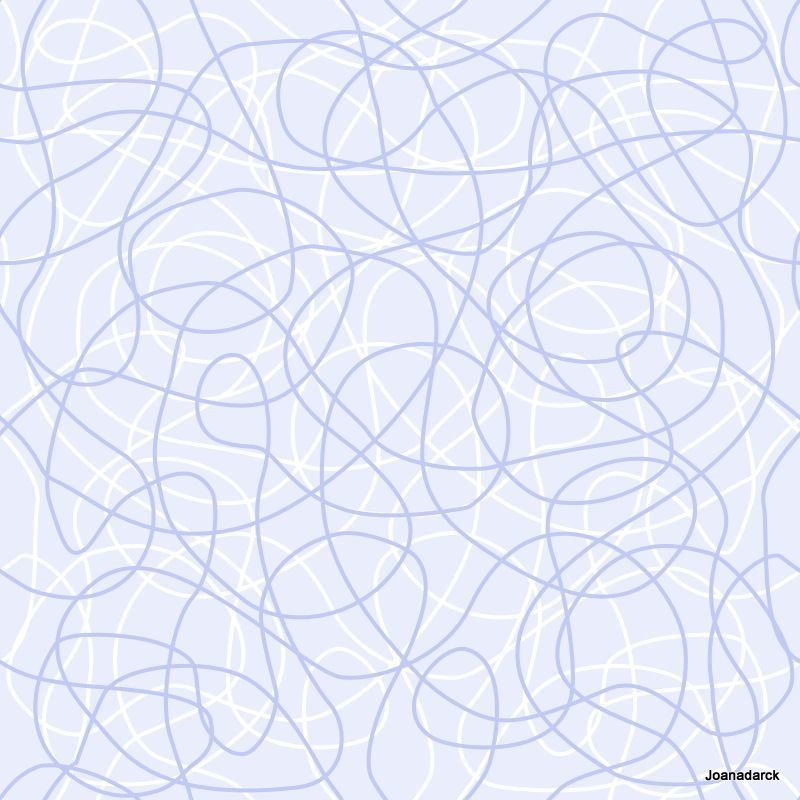 El interés por la practica formativa
Lo que se desea es convertir la evaluación en un instrumento para llevar a todos a adquirir el saber y el apropiarse  de él de un modo reflexivo. Hay que concebir y practicar la evaluación como otra forma de aprender, de acceder al conocimiento, y  una oportunidad más de aprender y seguir aprendiendo. 
La evaluación construye una oportunidad real  de demostrar de lo que se sabe y como lo saben: Solo así el profesor detecta la consistencia  del saber adquirido y la solidez  sobre lo que va construyendo su conocimiento y podrá intervenir par poderlo reorientar, para estimularlo o asegurarlo, o bien   corregirlo o valorarlo
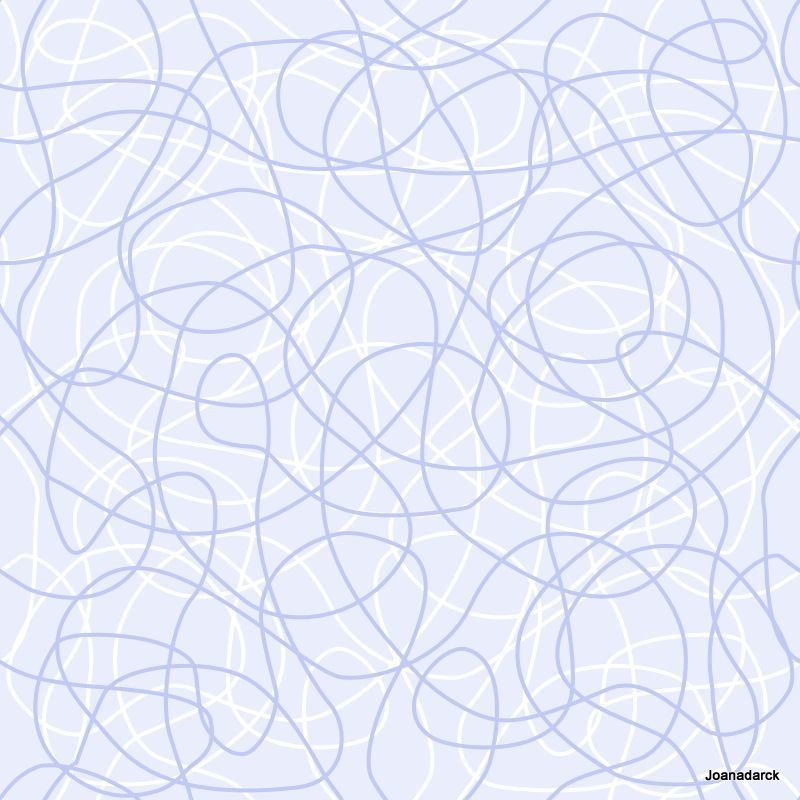 La evaluación al servicio del quien lo atiende
Evaluamos para conocer en cualquier contexto y en todos los casos: En el proceso de e-a queremos conocer, para actuar de modo correcto, moral e intelectualmente valioso. 
La evaluación se convierte en una actividad de aprendizaje estrechamente ligada a la practica reflexiva y critica, todos salen beneficiados.
Cuando solo evaluamos para confirmar ignorancias calificamos negativamente  porque el conocimiento se vuelve fiscalizador anecdótico, superficial encubridor de las  propias debilidades y empobrecedor de las actividades que en si deberían de ser gratificantes ademas de estimular nuevos aprendizajes .
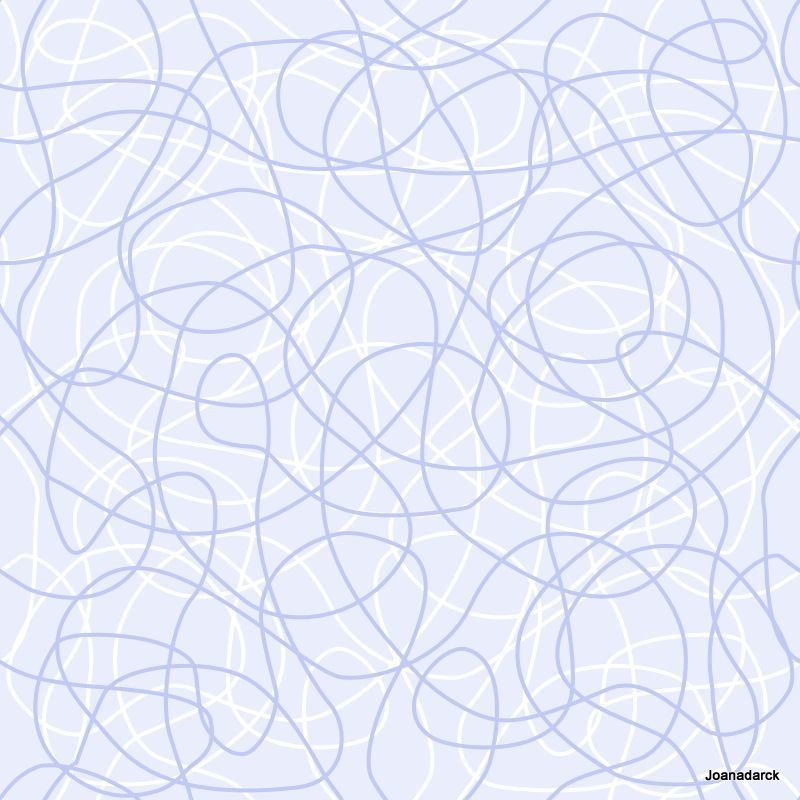 La importancia del marco conceptual:La preocupación por la práctica
Enseñar no es tanto ni tan sólo una cuestión de conocimientos sino de modos de razonar Aprender no es tanto ni tan sólo acumular contenidos de conocimiento sino modos de razonar con ellos hasta aprehenderlos, interiorizarlos e integrarlos en la estructura mental de quien aprende. La manera en la que el sujeto aprende es más importante que aquello que aprende porque facilita el aprendizaje y capacita al sujeto para seguir aprendiendo permanentemente. Conscientes del modo en el que
aprende el sujeto, descubriremos la forma de ayudarle.